Производитель мебели XXX хочет минимизировать затраты по реализации, произведенной им мебели, без потери качества и без увеличения цены.
РЕШЕНИЕ
Выход на маркетплейсы
Экономия на аренде торгового зала
Экономия на ЗП продавцов
По итогам 2021 года самыми популярными товарами для заказа стали корпусная мебель и мебель для хранения, столы и стулья, компьютерная и офисная мебель, спрос сохраняется и сейчас
Почему?
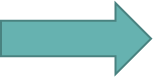 Для выхода на мп нам необходимо:
Регистрация на МП 
Создание карточек товаров
Оформление фулфилмента (по схеме FBO - доставку и хранение товаров осуществляет МП)
Целевая аудитория
НЕОГРАНИЧЕННАЯ
Почему ХХХ?
XXX
КОНКУРЕНТЫ
Стоимость нашего продукта ниже, чем у других мебельных компаний на рынке
Доступность — это основное преимущество нашего продукта для клиентов
Услуга дополнительной доставки
Компания АПродукт стоит дороже
Компании Б и В Продукт дорогой и неудобный в использовании
Компании Г и ДПродукт доступен, но неудобен в использовании